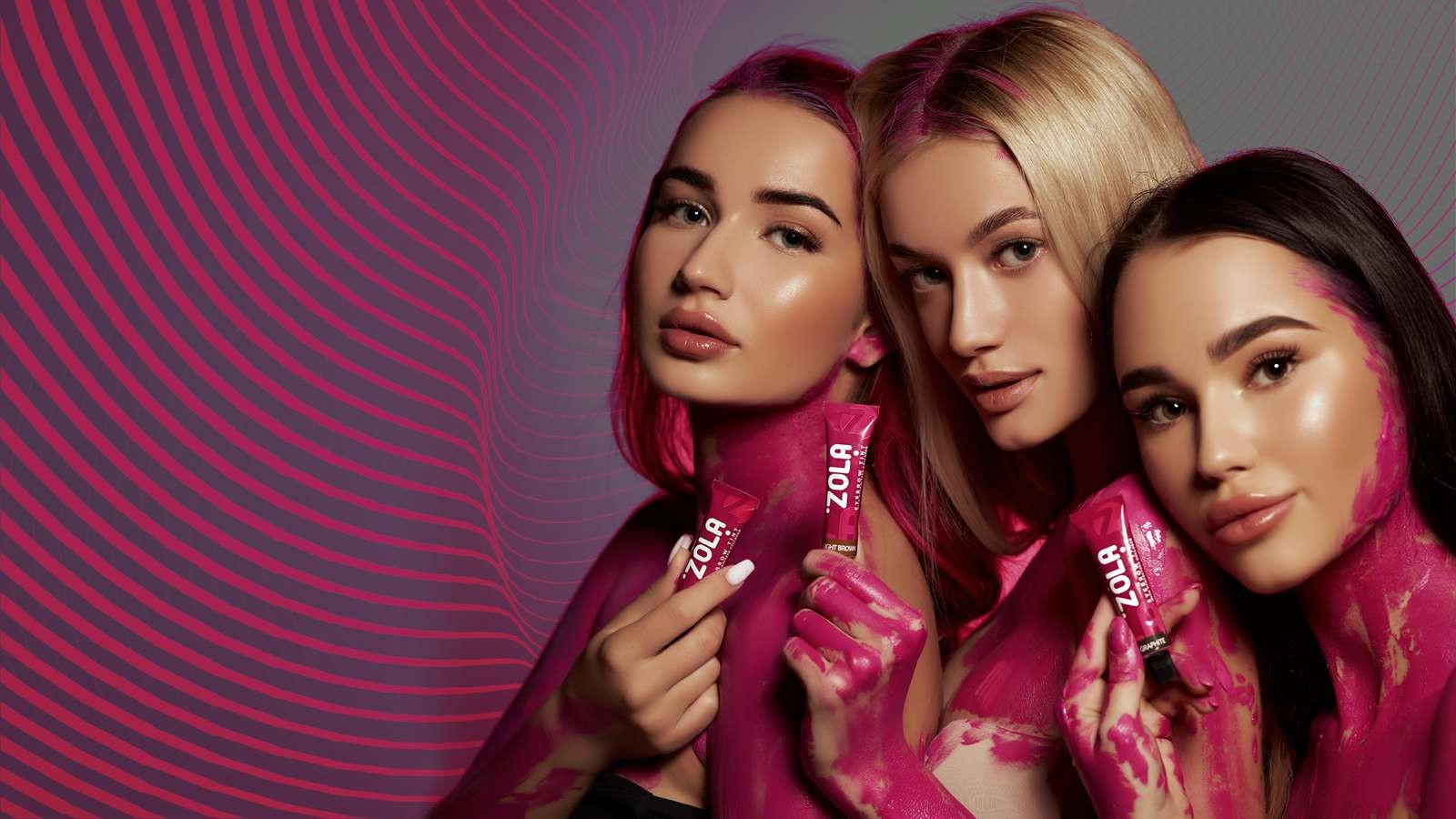 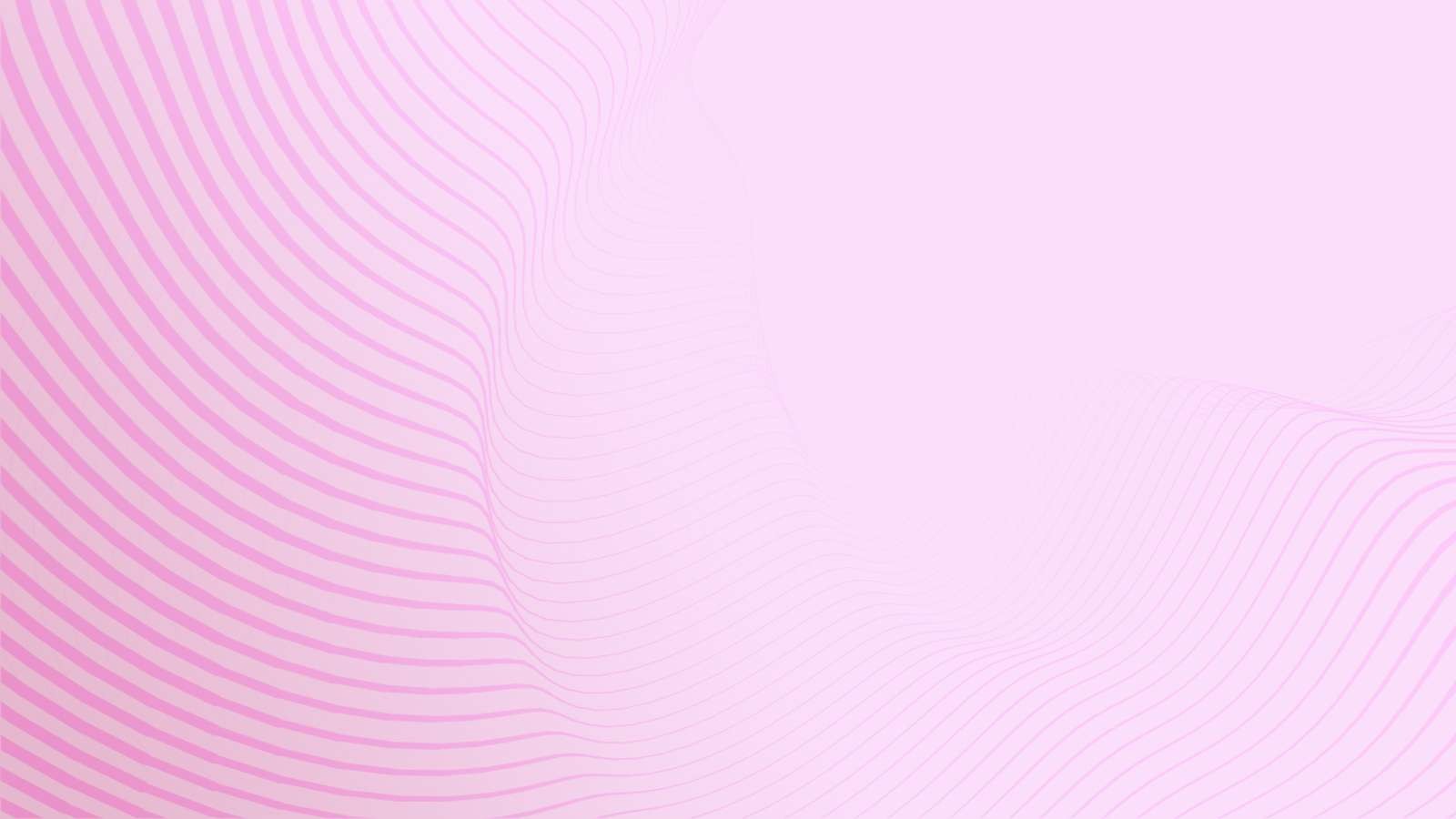 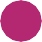 NEW GENERATION DYE
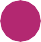 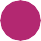 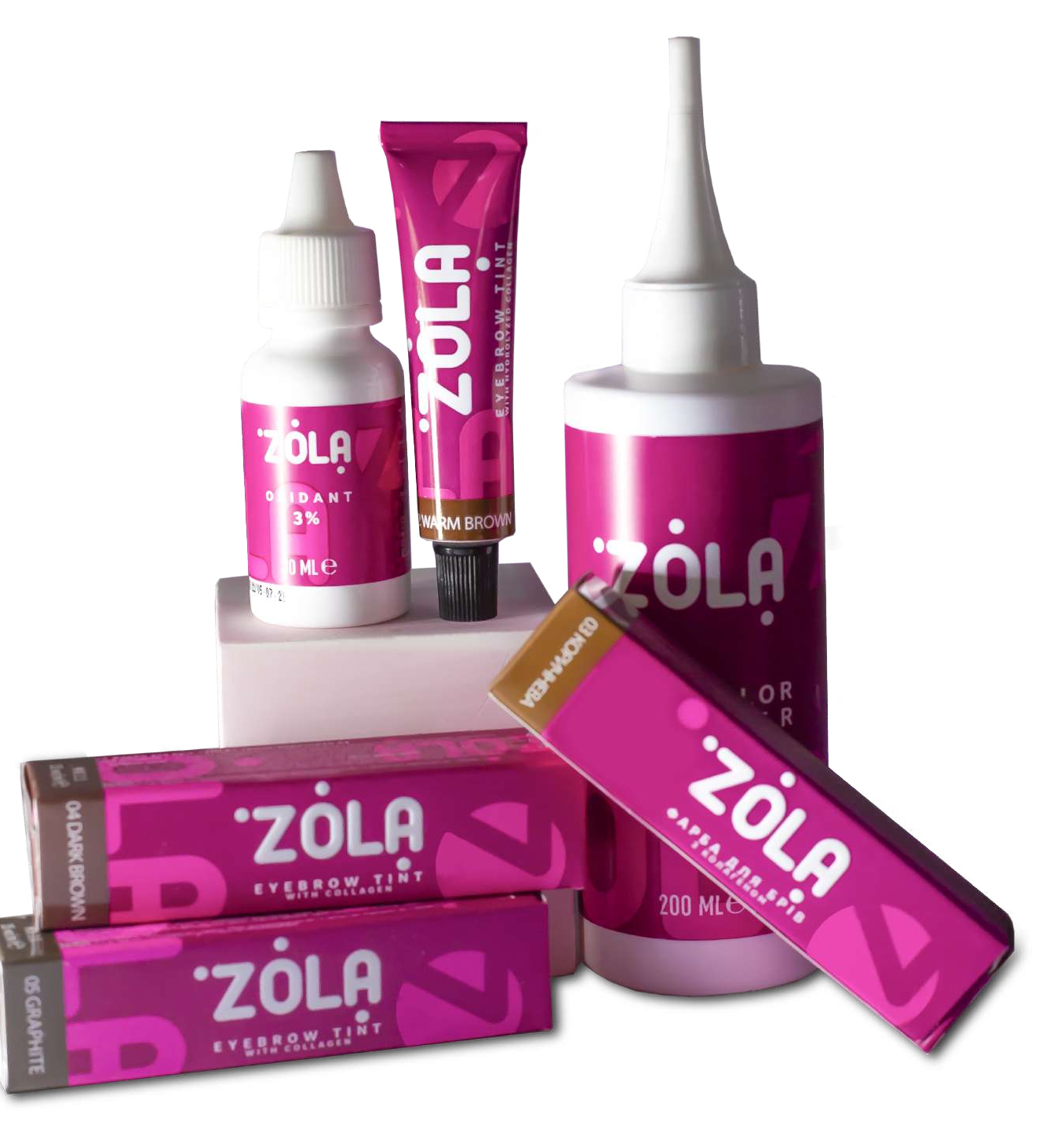 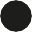 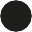 Dye	is a new word
in the world of eyebrow dyes
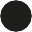 Demi-permanent dye is gentle due to the new gen-  eration of mild lye DMAMP ULTRA PC, which gives  bright, juicy coloring on hair and skin due to the in-  creased amount of dyeing agents.
BENEFITS
Zola paint has a rich colouristic range of 5 colours and a great care  composition based on hydrolysed collagen.
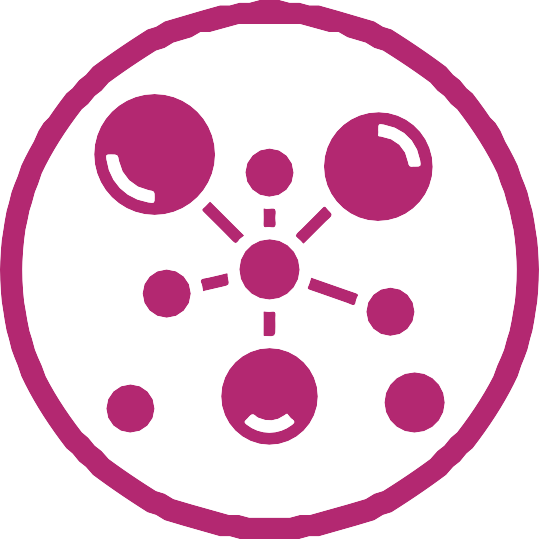 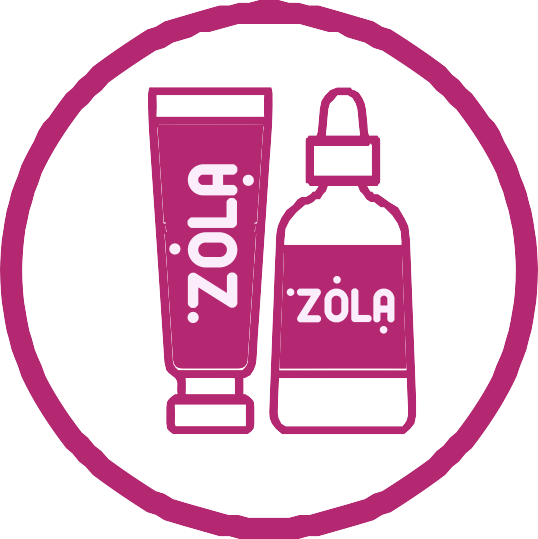 Handy, ergonomic 15 ml tube  with excellent ratio price/  quality.
Rich colouring in 5 shades:
light brown, brown, dark brown,  warm brown, graphite.
Beautifully versatile shades,  you'll be able to ﬁnd a shade  for every type of look.
Comfortable texture,  immediately having
a reddish-brown colour.
You can see at a glance where  you are applying the dye.
BENEFITS
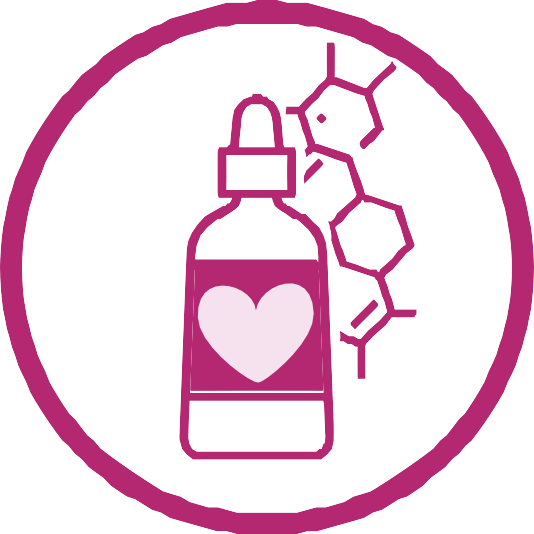 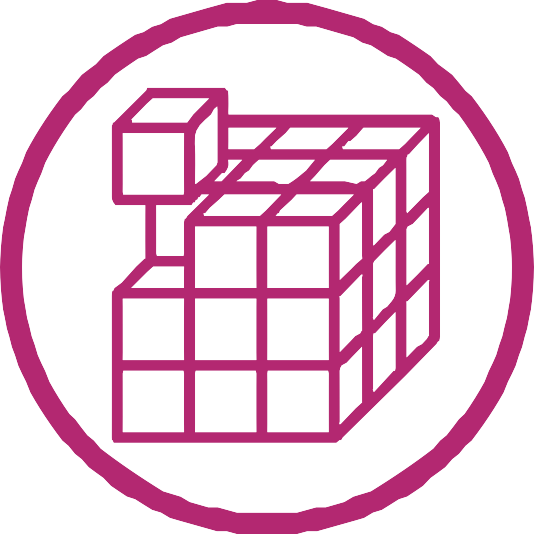 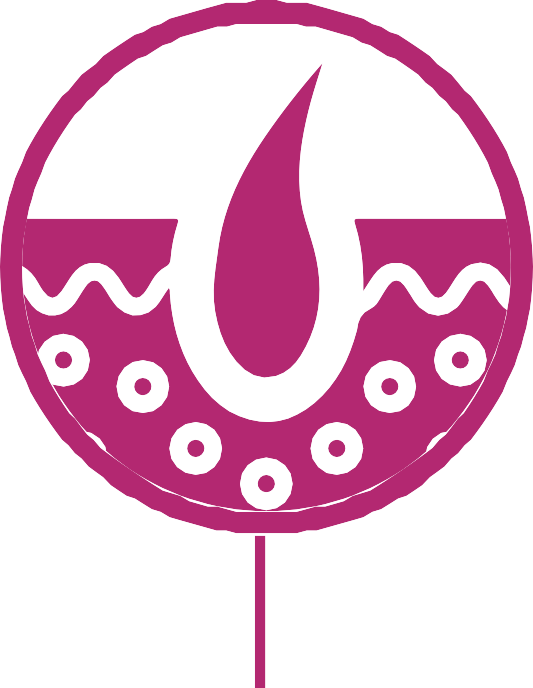 The unique lamellar structure  of the paint. The latest  development in cosmetic  chemistry, gives the texture of  the paint to be as similar as  possible to the skin and its  layers. This is why, with Zola, it  gives your skin v brant colour  and eﬃciently delivers the
colouring substances and caring  substances to the epidermis.
New generation gentle lye
DMAMP ULTRA PC
Incredibly rich care  dye composition,
which includes hydrolysed  collagen, lanolin and  sorbitol.
COLORISTICS
01 LIGHT BROWN
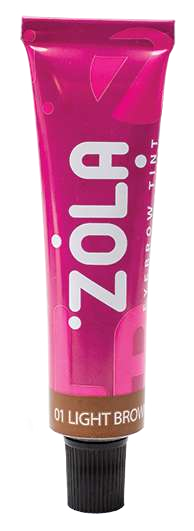 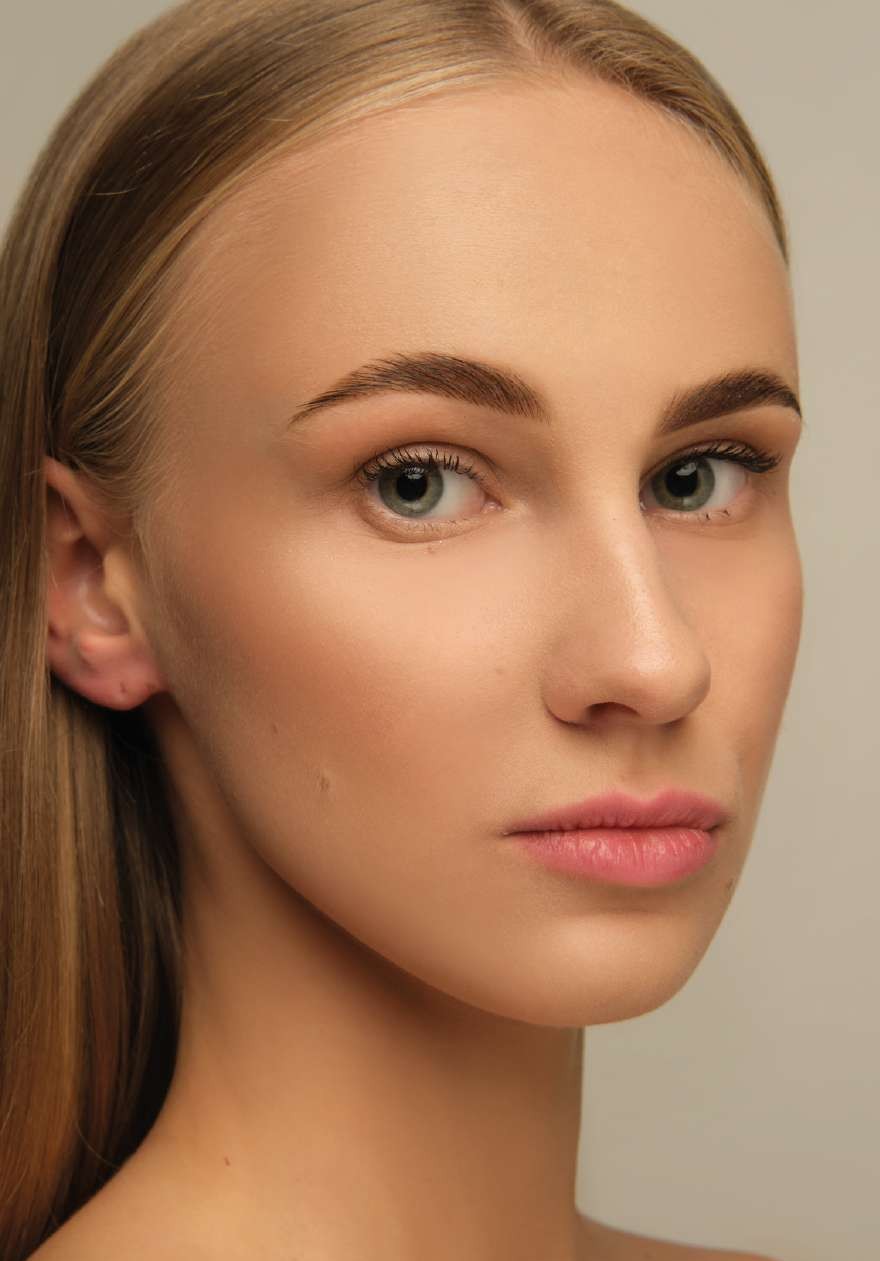 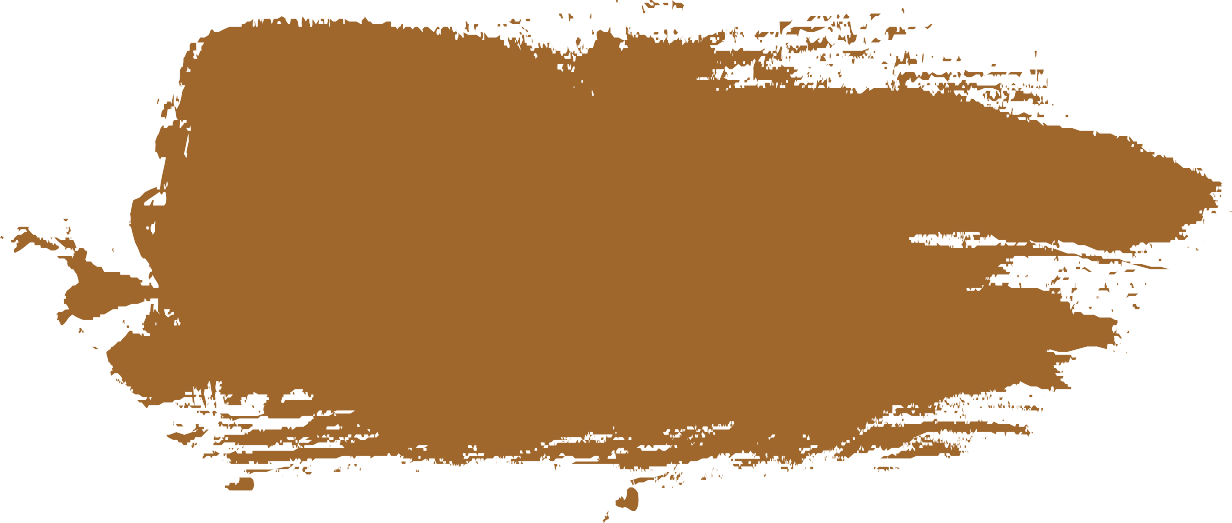 The universal shade for blondes and
fair-haired women, it doesn't darken the  hairand has a unique colouring. On warm  women, it lays down a warmer shade and on  cooler women a cooler shade.
COLORISTICS
02 WARM BROWN
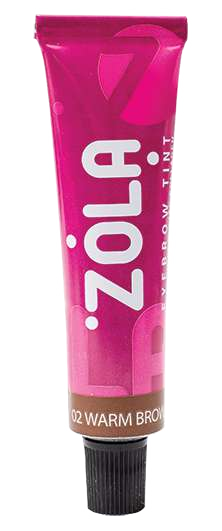 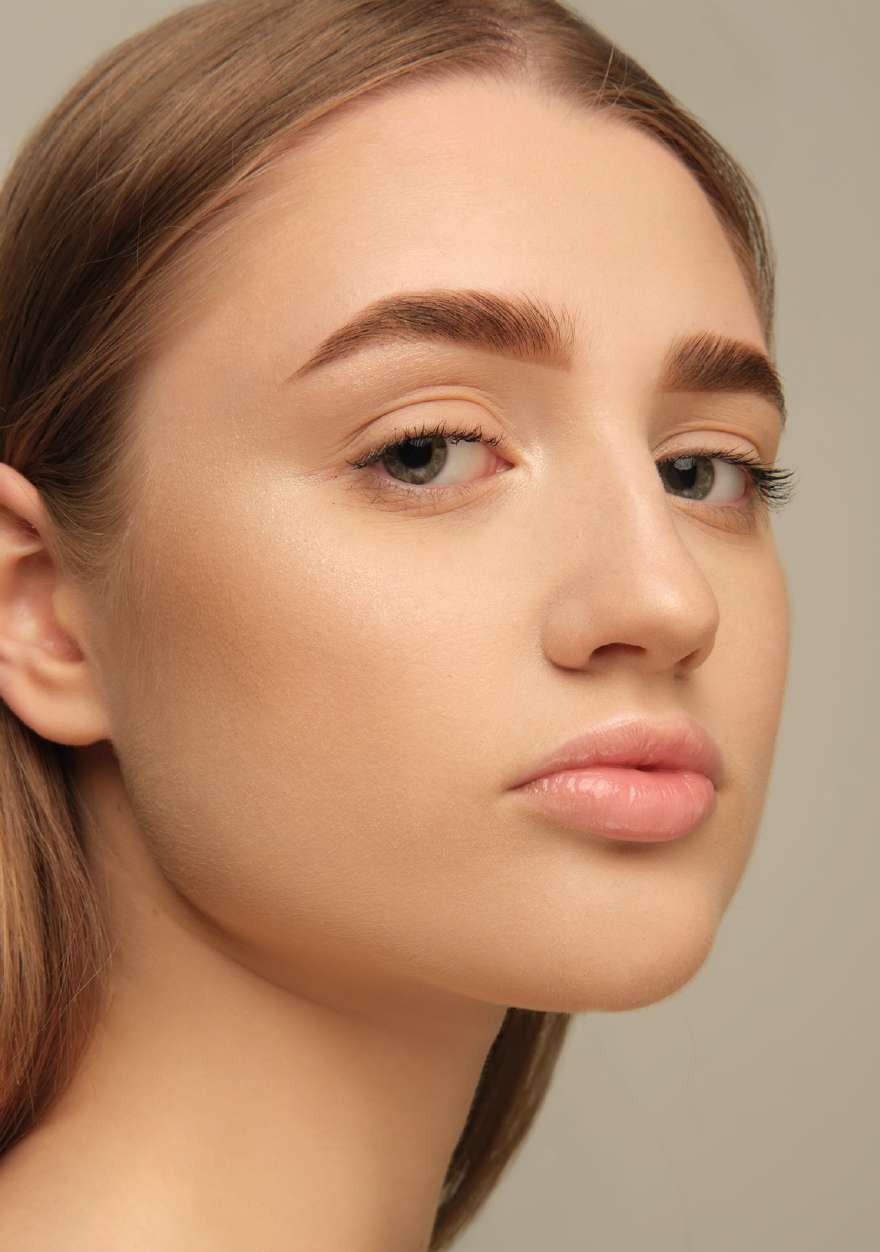 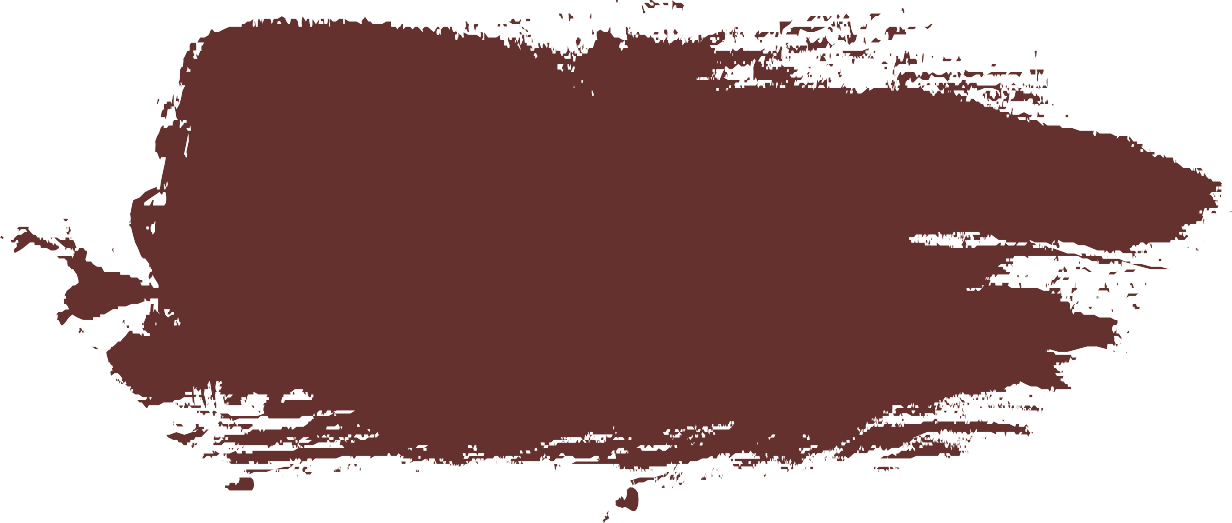 Ideal for redheads and warm brown hair,  it has a rich copper-brown tone.
COLORISTICS
03 BROWN
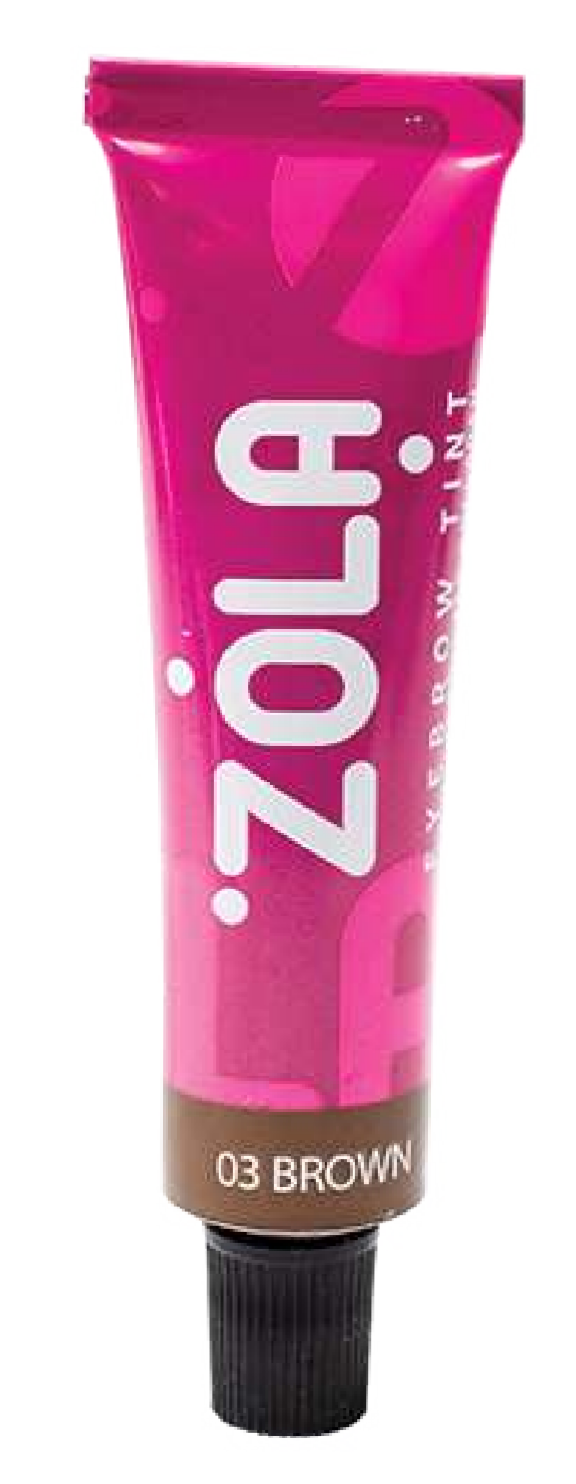 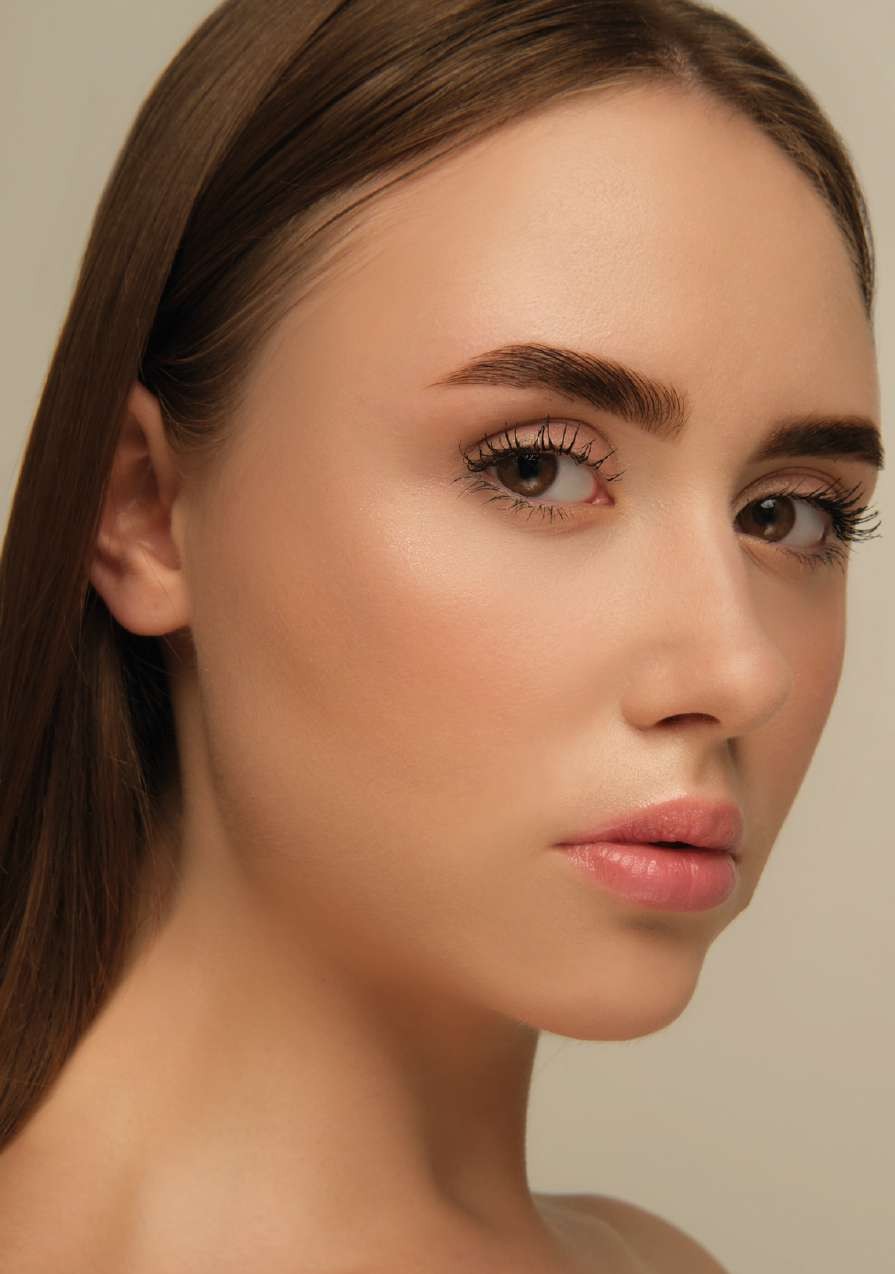 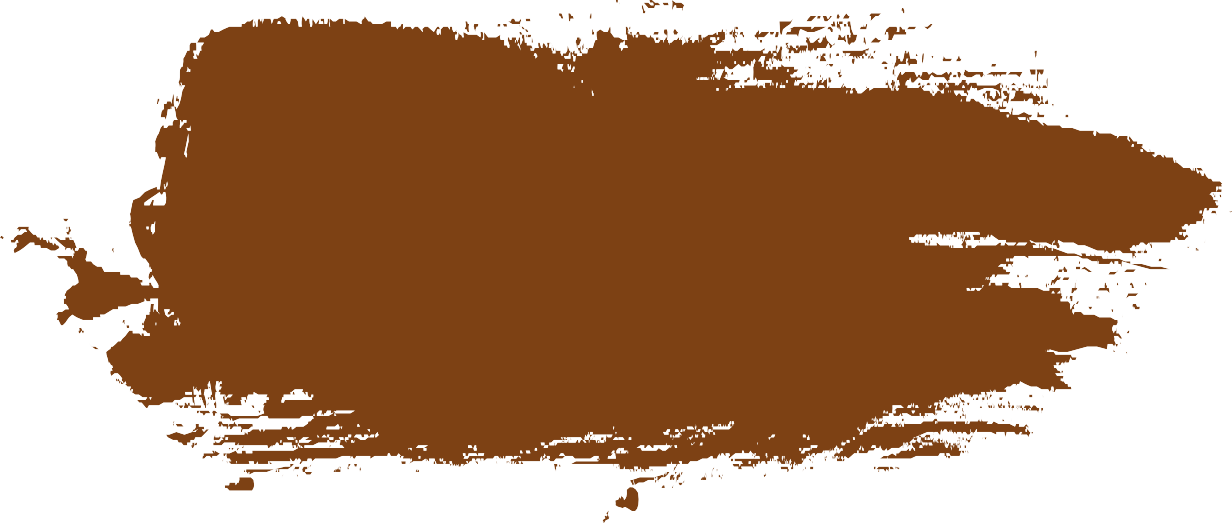 A versatile brown shade, it takes on skin tightly  and will suit anyone who wants a neutral shade  of brown, from dark blonde to brown hair,  brunetteto redhead.
COLORISTICS
04 DARK BROWN
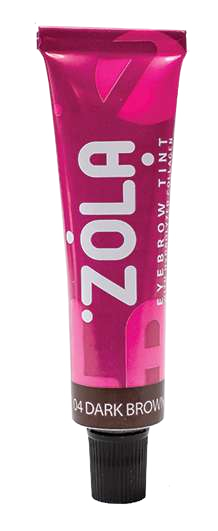 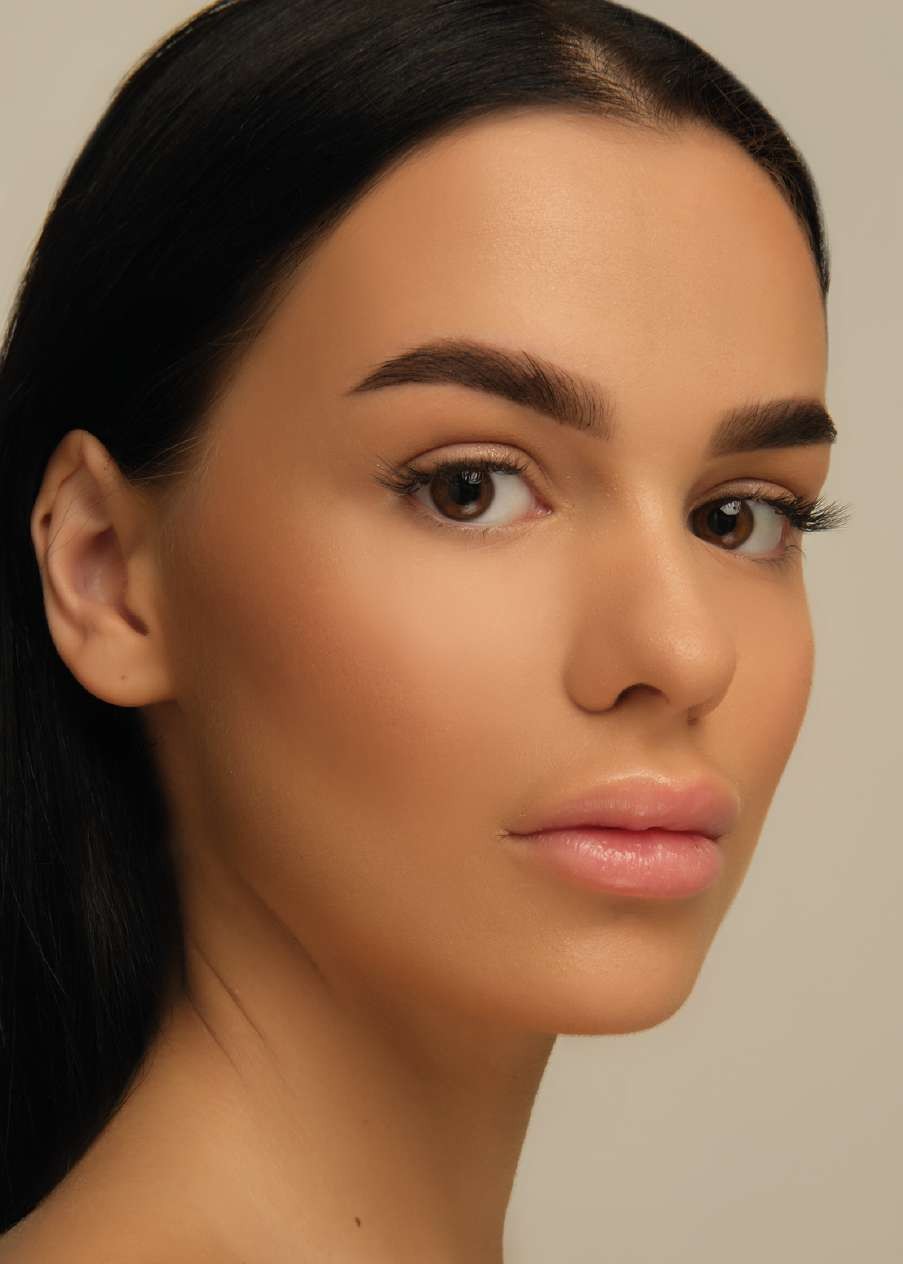 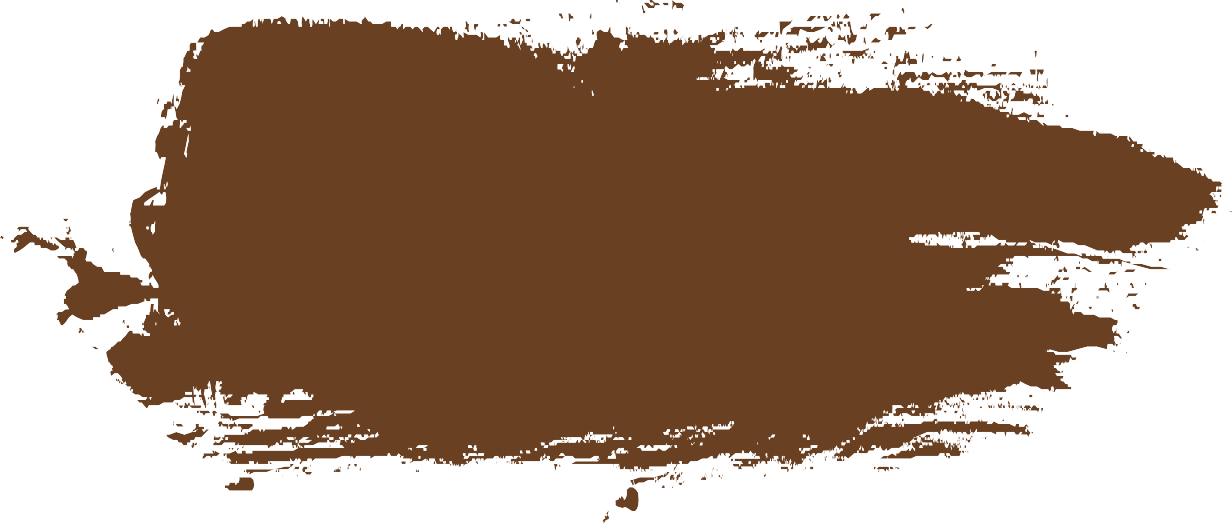 A neutral dark brown shade, it has a suitable  neutral base for brunettes, brown hair and  dark blondes.
COLORISTICS
05 GRAPHITE
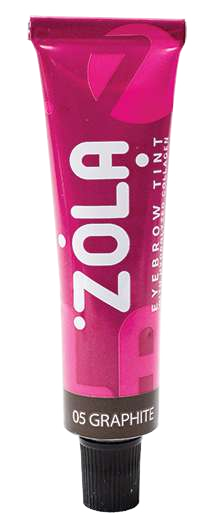 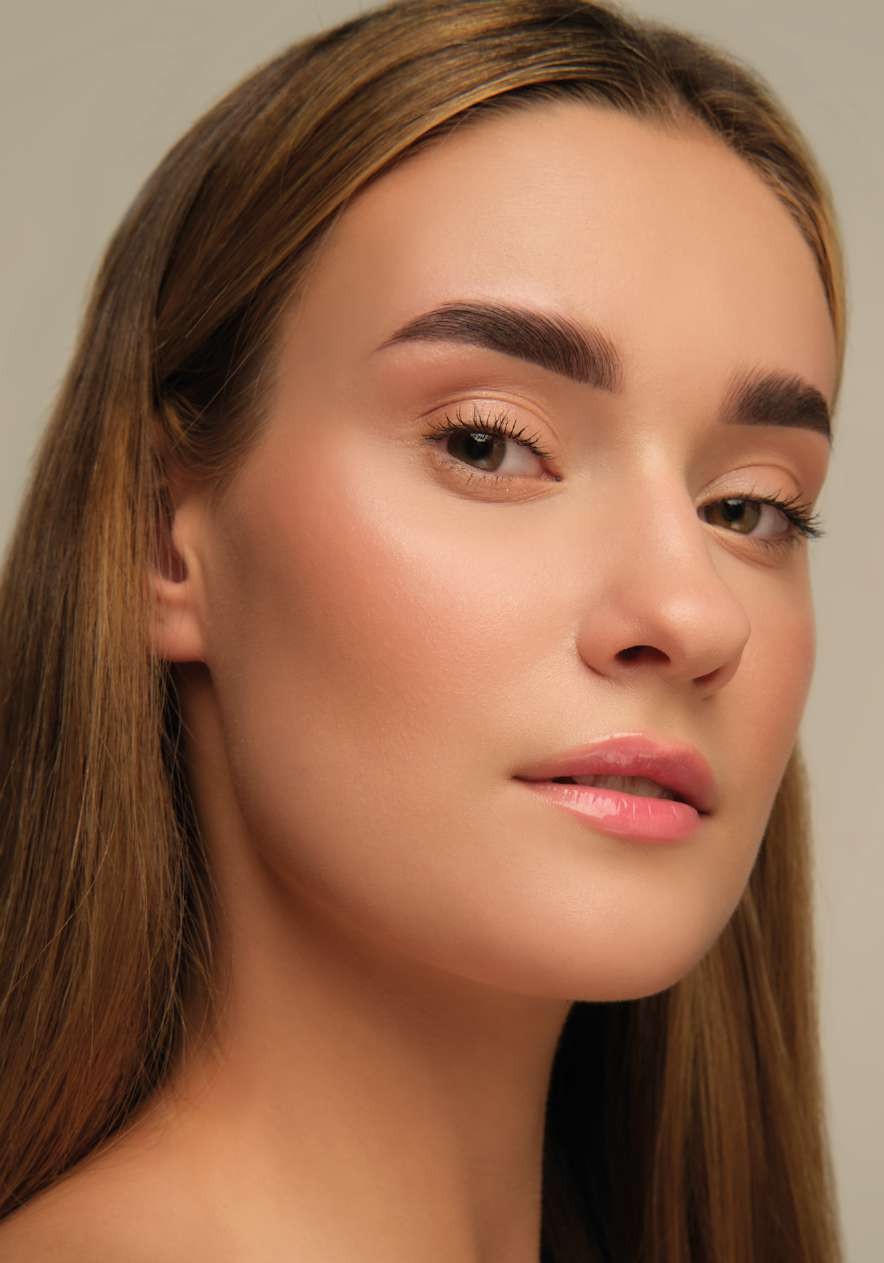 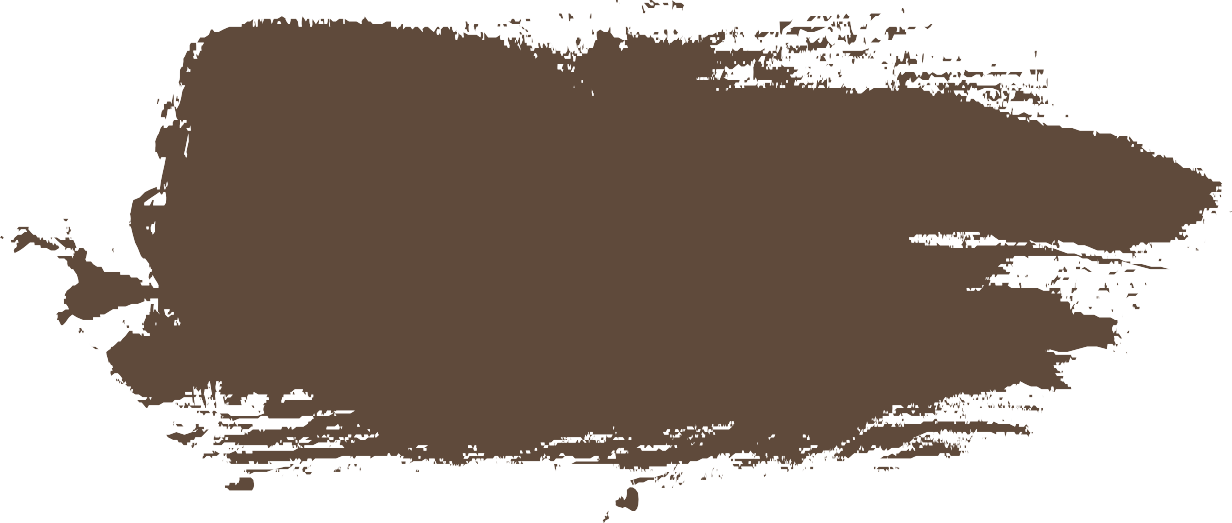 Cool graphite shade, can be used on its own or  as a corrective colour. When added to brown,  dark brown, light brown - you'll get more of the  cooler shades.
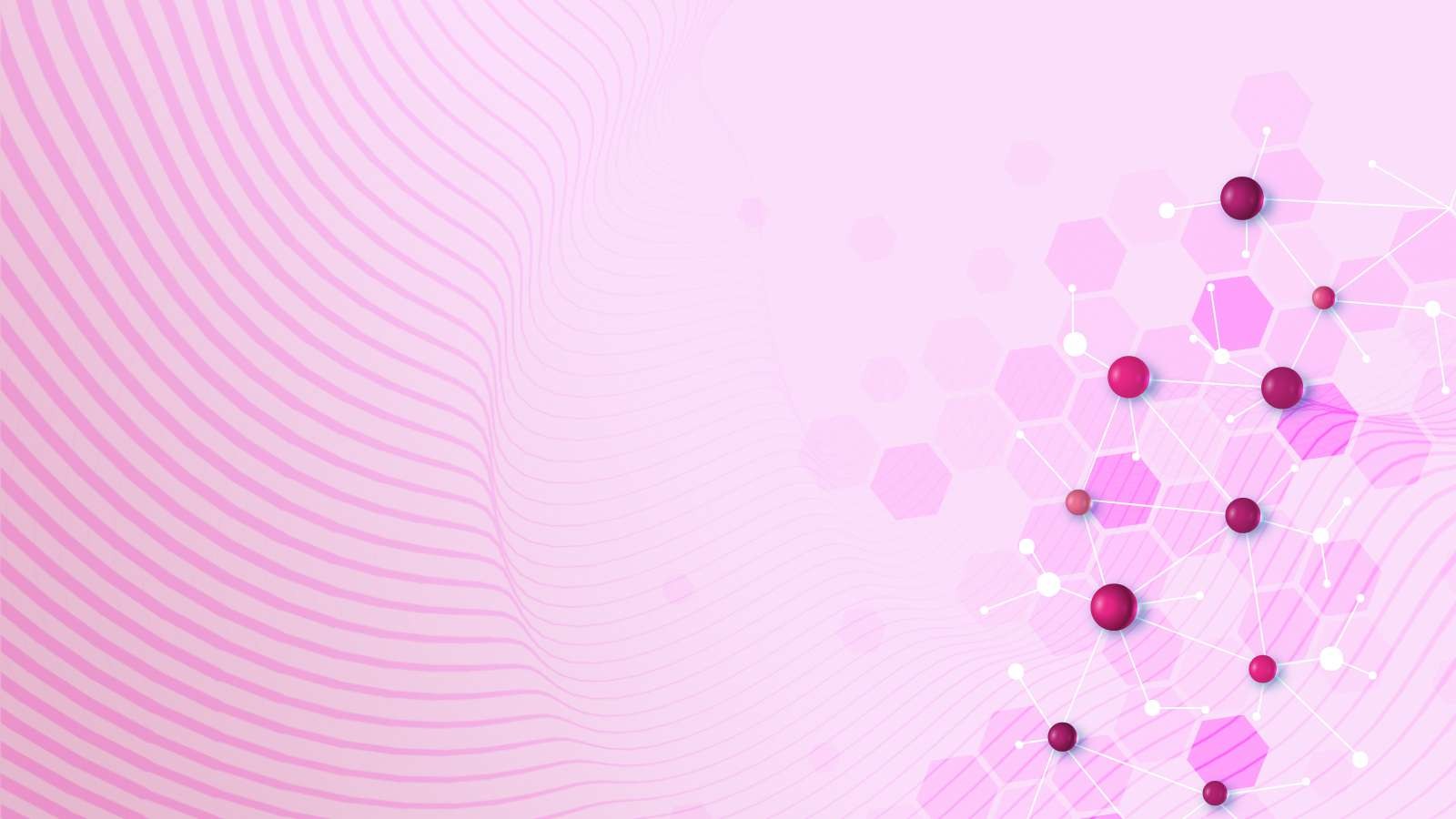 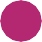 DMAMP ULTRA PC
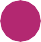 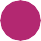 Alkaline agent for oxidative hair dyes  with excellent hold colour and improved  washout resistance on bleached hair,  especially for red and black shades.
The product also ensures eﬀective  colouration of grey hair, retaining  the colour even after 15 wash cycles.
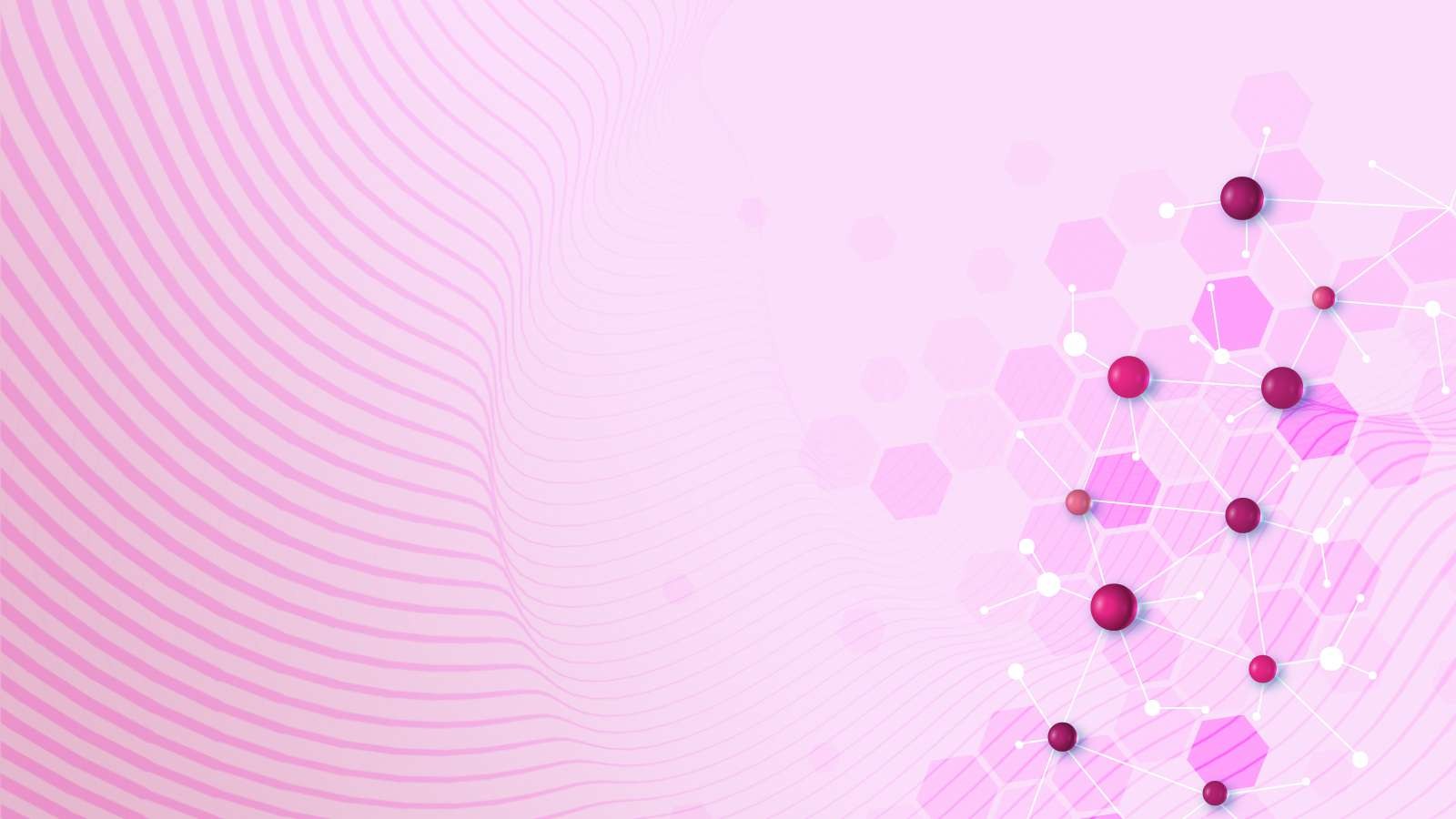 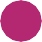 LAMELLAR EMULSION
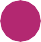 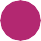 Lamellar emulsion - is similar in structure  to the lipid layer of the skin,
with an aqueous layer in between.
It turns out that the layer closest  to the skin is the water layer,
which contains the beneﬁcial substances
needed by the skin. This is followed
by an oil layer, which gives protection.  The next layer is water-based and so on.  The cream, like a 'patch', is perfectly  incorporated into the epidermis,
heals injuries and restores its integrity.
That is, due to this unique dye  structure, you get vibrant colouring  on the skin and care properties.
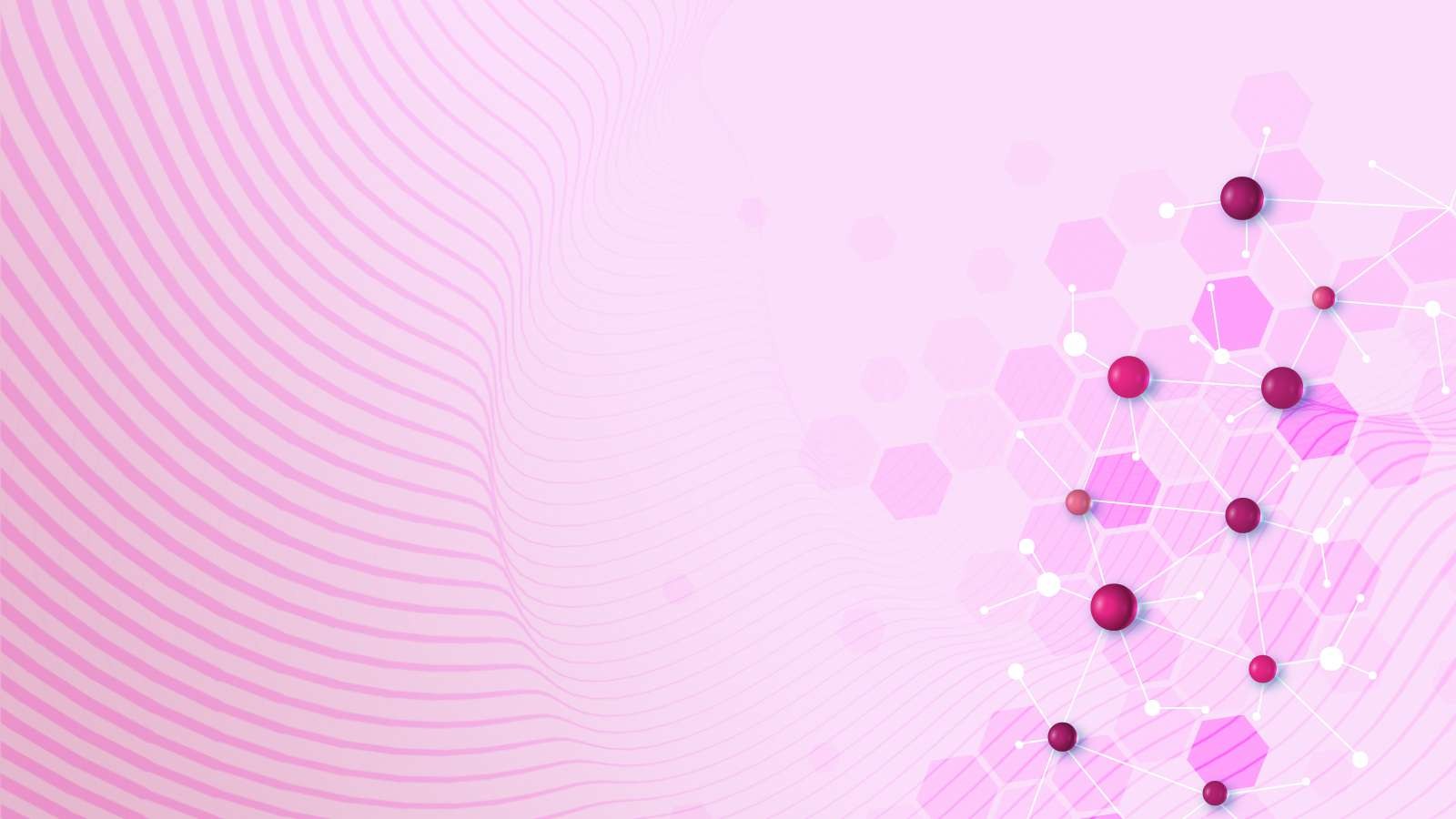 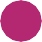 HYDROLYZED COLLAGEN
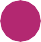 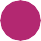 This is a type of collagen that has undergone  enzymatic hydrolysis, which involves using water to  break down large amino acid chains on short chains.  It imparts shine, manageability and elasticity to the  hair.
Hydrolysed collagen is able to penetrate  hair, increasing the strength of
the hair and its ﬂexibility, improving  texture and reducing porosity.
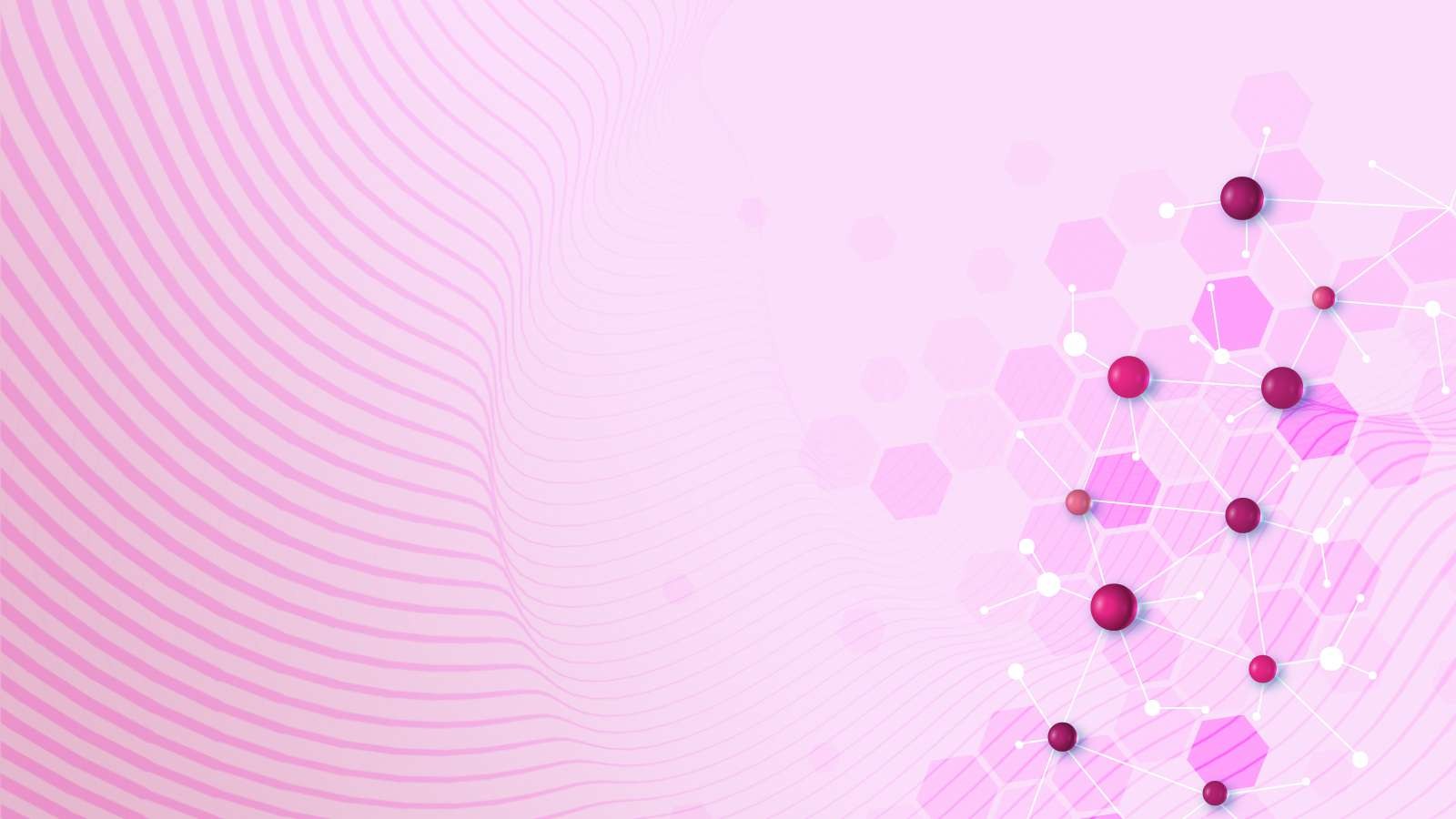 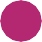 LANOLIN
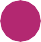 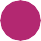 Animal wax derived from the treatment
of sheep's hair.


The main purpose of lanolin is to protect and condition  the skin, and it normalises the lipid balance on the sur-  face of the skin, which helps to reduce the loss
of moisture and, consequently,  ensures that the skin is soft

The useful qualities of lanolin include the ability to heal  wounds, regenerate, moisturise, nourish dehydrated  skin, provides nourishment and moisturise
damaged hair.
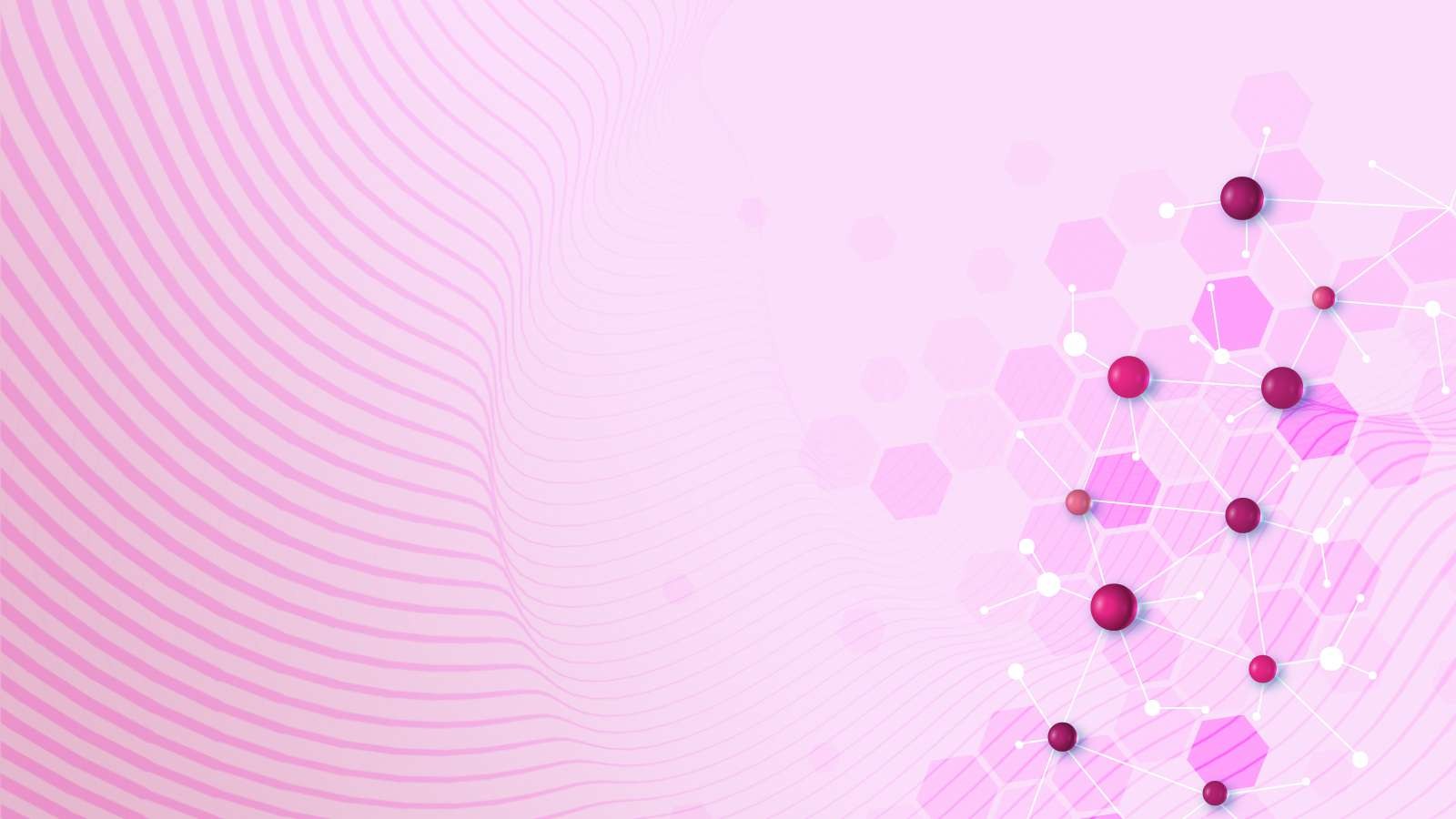 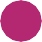 SORBITOL
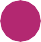 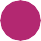 An organic compound, a six-atom alcohol, which is  obtained by hydrogenation of glucose with reduction  of the aldehyde group to the primary alcoholic  group.

Sorbitol acts as an active moisturiser by  trapping water on the surface of the skin,  thus helping the skin to retain its own  moisture, reducing its loss.

In combination with other moisturising  ingredients in the paint, its moisturising  properties are enhanced.
ZOLA REMOVER
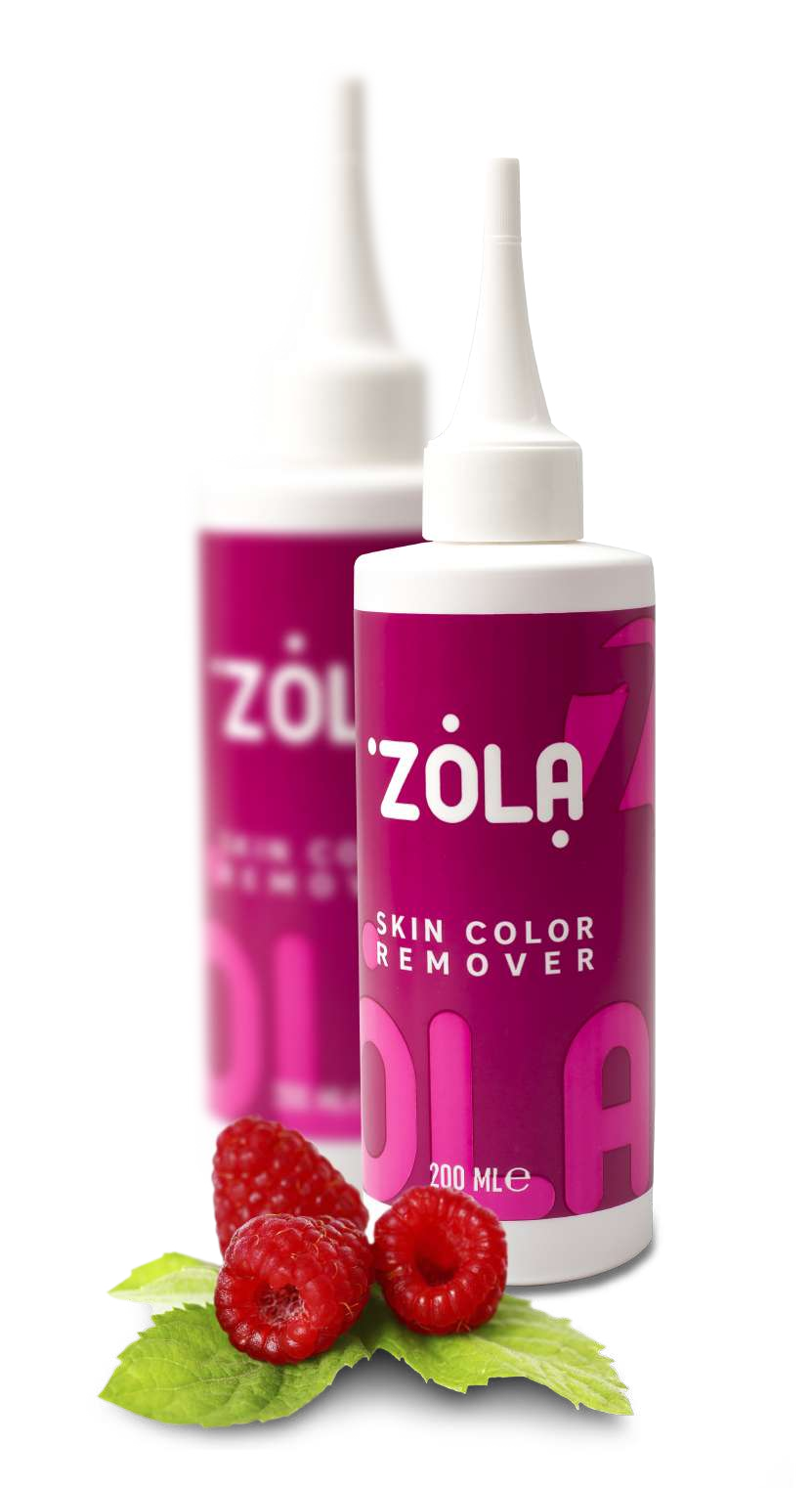 The product is designed to remove
paint residue from the skin after colouring.

The consistency allows you to control  the ﬂow of the product and remove  even the smallest nuances. Thanks to
its special raspberry ketonebased formula,  it gently cleanses the surface of
the skin without drying it out.

Raspberry ketone has an overall  strengthening eﬀect, stimulates hair
growth and prevents signs of early hair loss.
ZOLA OXIDANT 3%
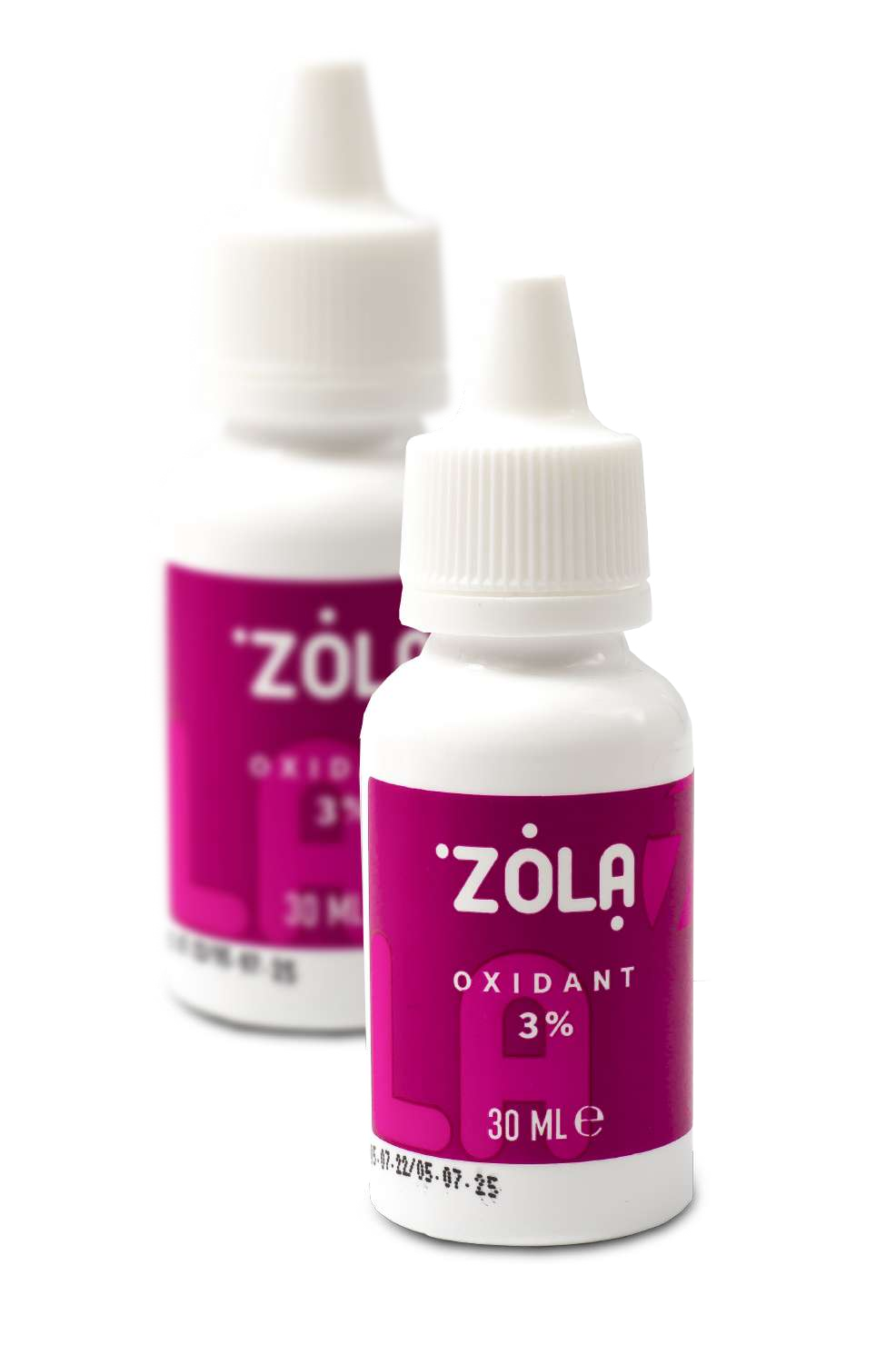 The oxidant composition has been
speciﬁcally formulated for ZOLA dye,
we recommend using them in tandem to
achieve ﬂawless colour results and  long-lasting effects.

Contains 3% hydrogen peroxide for  maximum colour saturation and brightness,  but is gentle on the hair without
damaging the structure of the hair. The  advantage of the creamy consistency is  that it is economical and easy to use by  the brow artist.
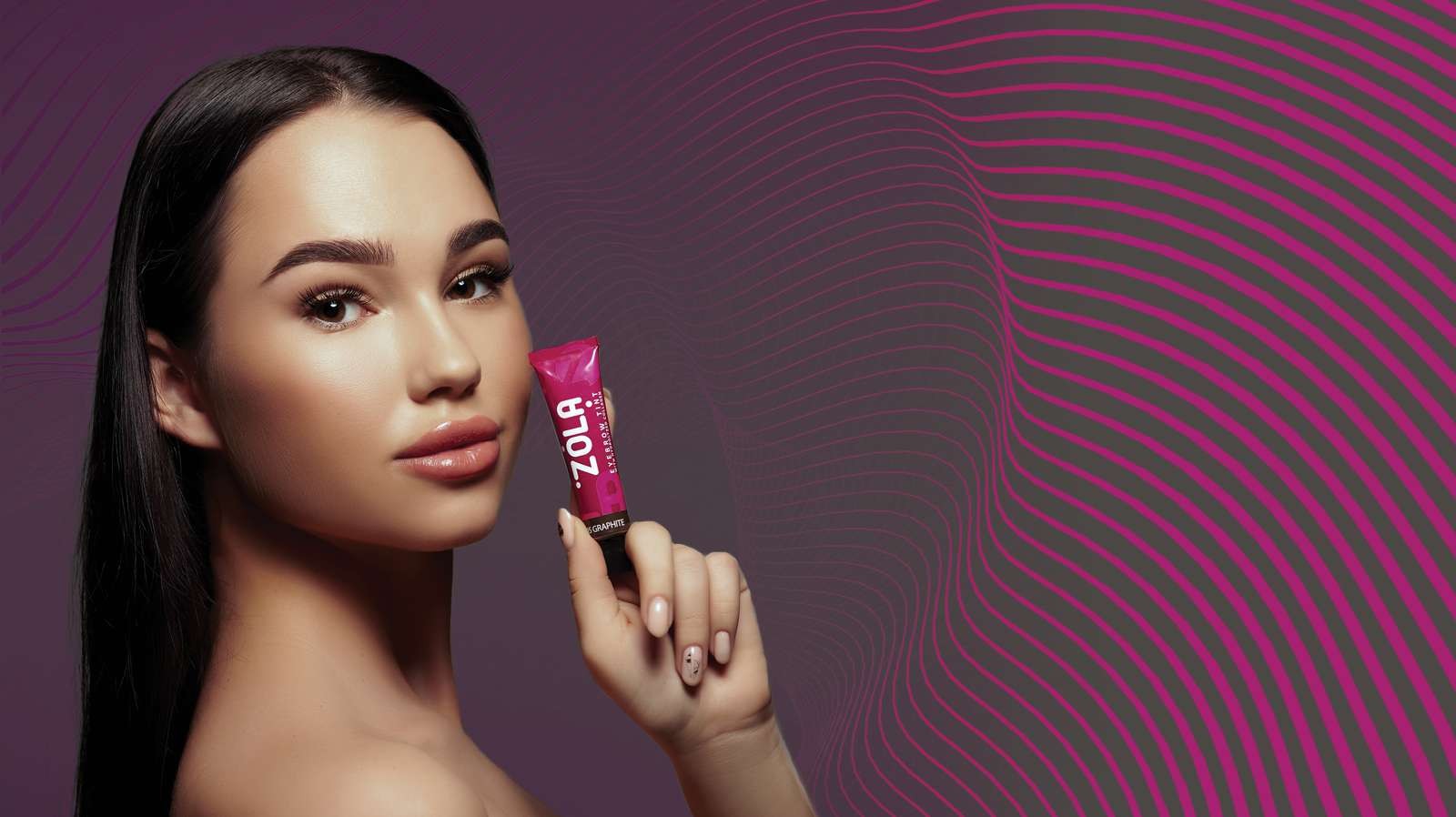